Mechanics of Materials(ME-294)
Lecture 12:

 YIELD and Failure CRITERIA
Chapter 7-MECHANICS OF  MATERIALS Sixth EditionFerdinand P. Beer E. Russell  Johnston, Jr. John T. DeWolfDavid F. Mazurek
Section 7.7 and 7.8
Introduction
Hooke’s Law established that metals have a linear-elastic stress-strain range, however , if a ductile metal  is subjected to simple axial loading, it is found that beyond a certain point, stress is no longer proportional  to strain, which results in there being a permanent deformation when stress is removed.

The material is said to have yielded. Knowing the stress at which yielding behavior commenced, it would be a simple matter to design a component from the same material to withstand a particular axial load without any yielding occurring.


Structural elements and components made from ductile materials are generally designed such that the material doesn't yield under the expected loading condition in service.
Introduction
Plane Stress:
 A loading situation on a cubic element where two faces the element is free of any stress. Such a situation occurs on free surface of a structural element or machine component, at any point of the surface of that element which is not subjected to an external force. Another example for plane stress is structures which are built from sheet metals where stresses across the thickness are negligible.
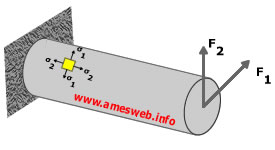 Principal Stress: 
Maximum and minimum normal stress possible for a specific point on a structural element. Shear stress is zero at the orientation where principal stresses occur.
Yield Criteria For Ductile Materials Under Plane Stress
Structural elements and machine components made of a ductile material are usually designed so that the material will not yield under the expected loading conditions. When the element or component is under uniaxial stress (Fig. 7.36), the value of the normal stress sx that will cause the material to yield can be obtained readily from a tensile test conducted on a specimen of the same material, since the test specimen and the structural element or machine component are in the same state of stress. Thus, regardless of the actual mechanism that causes the material to yield, we can state that the element or component will be safe as long as sx , sY, where sY is the yield strength of the test specimen
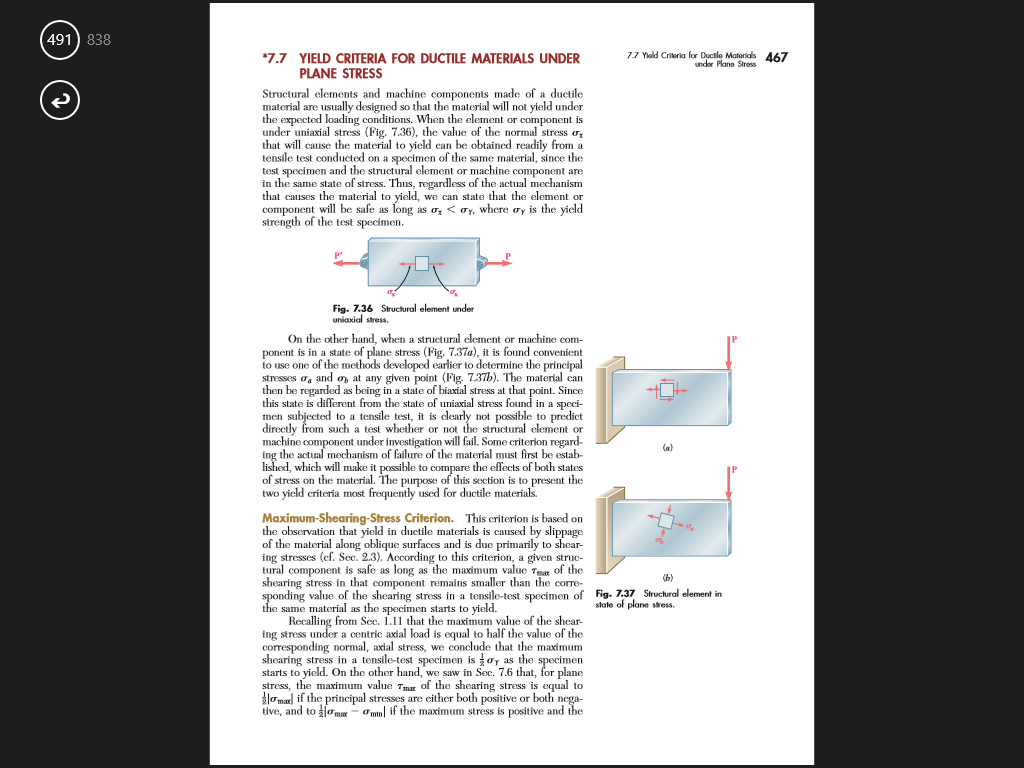 Yield Criteria For Ductile Materials Under Plane Stress
On the other hand, when a structural element or machine component is in a state of plane stress (Fig. 7.37a), it is found convenient to use one of the methods developed earlier to determine the principal stresses σa and σb at any given point (Fig. 7.37b). The material can then be regarded as being in a state of biaxial stress at that point. 

Since this state is different from the state of uniaxial stress found in a specimen subjected to a tensile test, it is clearly not possible to predict directly from such a test whether or not the structural element or machine component under investigation will fail.
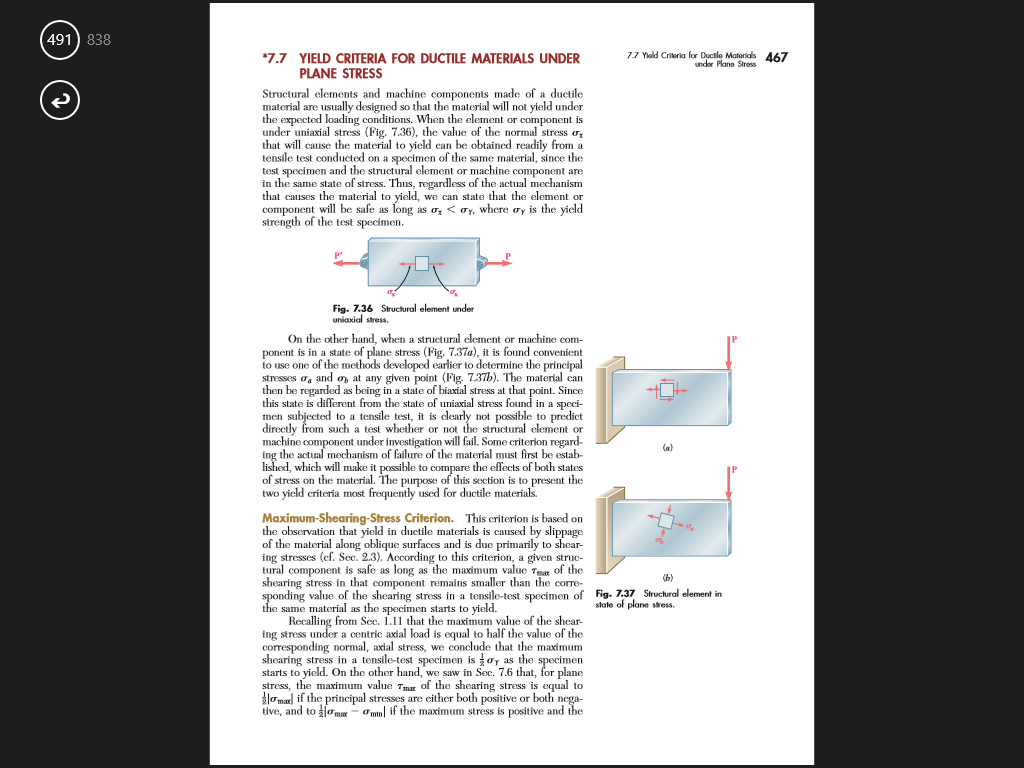 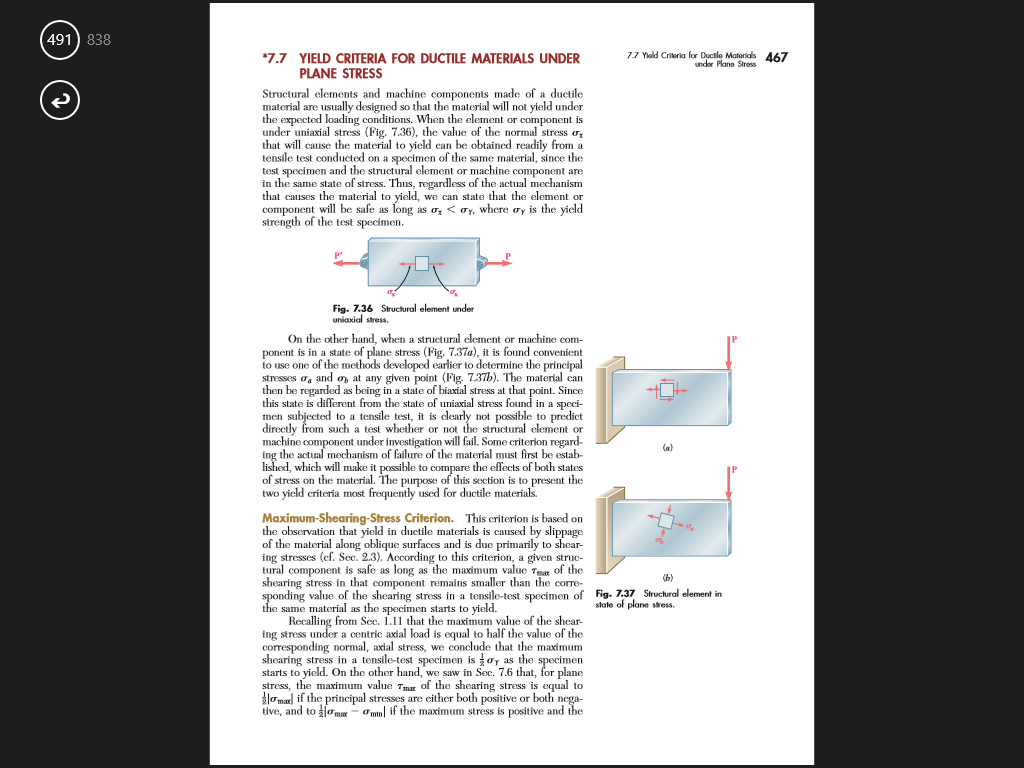 Yield Criteria For Ductile Materials Under Plane Stress
Some criterion regarding the actual mechanism of failure of the material must first be established, which will make it possible to compare the effects of both states of stress on the material.
A yield criterion is a hypothesis defining the limit of elasticity in a material and the onset of plastic deformation under any possible combination of stresses.

We will introduce two types  based on concepts of shear relevant to the description of yield in metals.

Maximum-shear stress criterion, also known as
Tresca's Criterion
Guest's criterion

Shear-strain energy criterion, also known as 
The von Mises Criterion (1913), 
maximum distortion energy criterion, 
octahedral shear stress theory
Maximum-Shearing-Stress (Tresca) Criterion
This criterion is based on the observation that yield in ductile materials is caused by slippage of the material along oblique surfaces and is due primarily to shearing stresses. 

According to this criterion, a given structural component is safe as long as the maximum value tmax of the shearing stress in that component remains smaller than the corresponding value of the shearing stress in a tensile-test specimen of the same material as the specimen starts to yield.

 Maximum value of the shearing stress under a centric axial load is equal to half the value of the corresponding normal, axial stress, we conclude that the maximum shearing stress in a tensile-test specimen is 1 /2 σY as the specimen starts to yield.
Maximum-Shearing-Stress Criterion
On the other hand that, for plane stress, the maximum value tmax of the shearing stress is equal to 1 /2[σmax] if the principal stresses are either both positive or both negative, and to 1 /2[σmax – σmin] if the maximum stress is positive and the  minimum stress negative. Thus, if the principal stresses σa and σb  have the same sign, the maximum-shearing-stress criterion gives
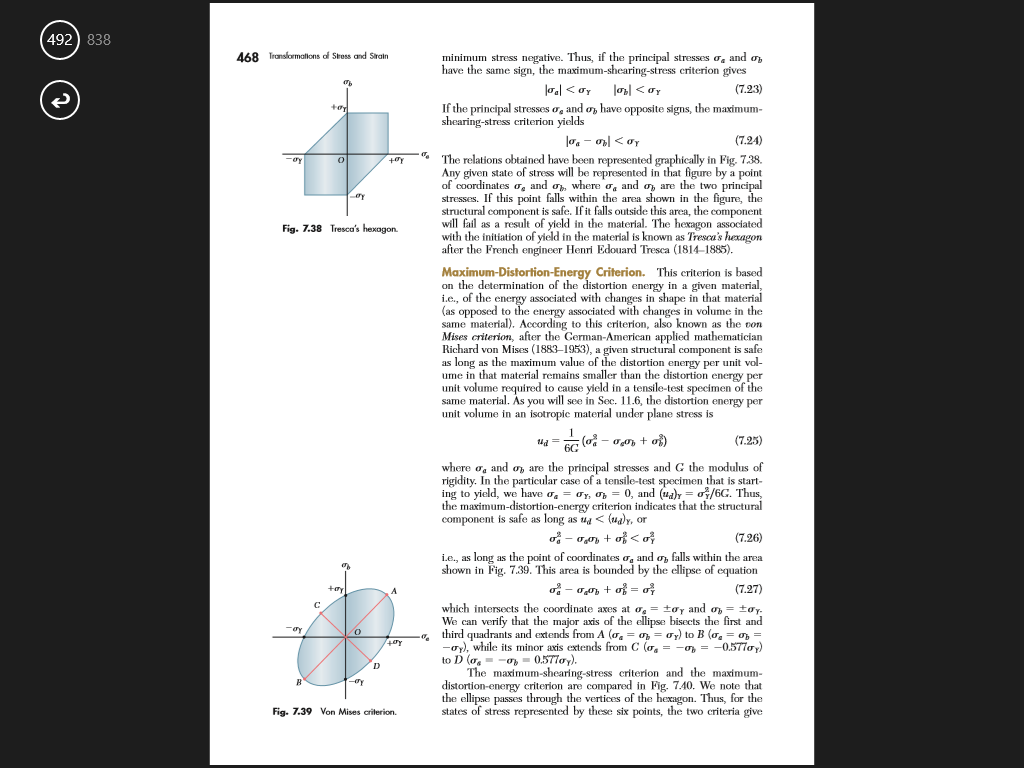 If the principal stresses σa and σb have opposite signs, the maximum shearing-stress criterion yields
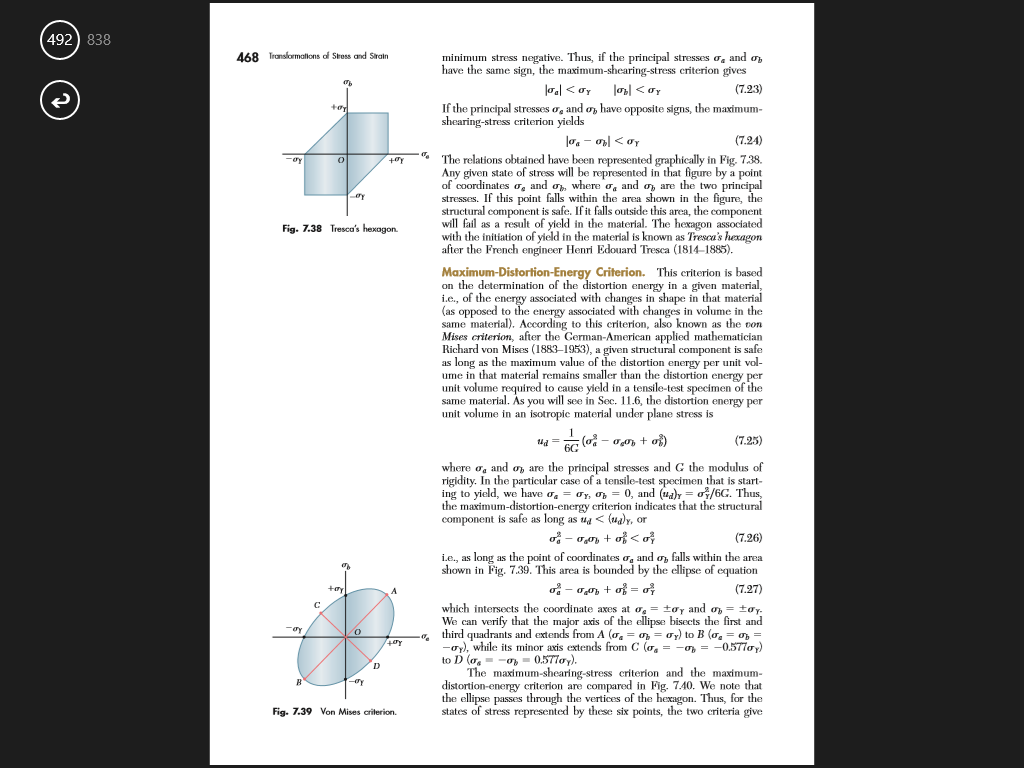 Maximum-Shearing-Stress Criterion
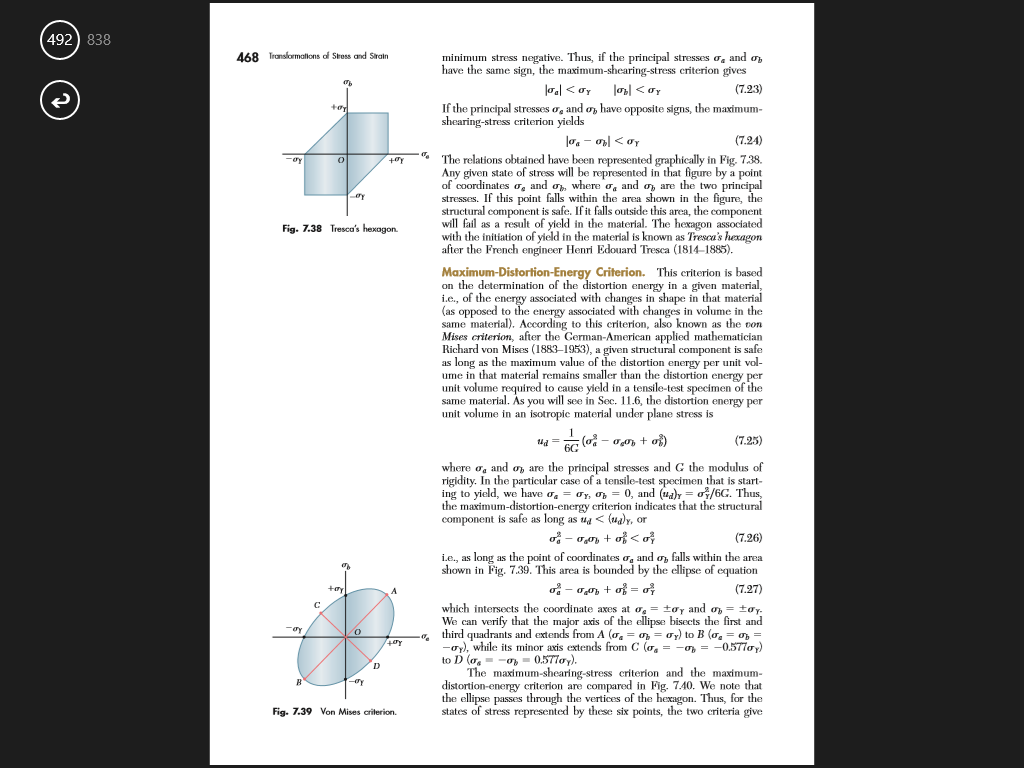 The relations obtained have been represented graphically in Fig. 7.38. 

Any given state of stress will be represented in that figure by a point of coordinates σa and σb , where σa and σb are the two principal stresses.

 If this point falls within the area shown in the figure, the structural component is safe. If it falls outside this area, the component will fail as a result of yield in the material. 

The hexagon associated with the initiation of yield in the material is known as Tresca’s hexagon after the French engineer Henri Edouard Tresca (1814–1885).
Maximum-Distortion-Energy Criterion
This criterion is based on the determination of the distortion energy in a given material, i.e., of the energy associated with changes in shape in that material (as opposed to the energy associated with changes in volume in the same material).

 According to this criterion, also known as the von Mises criterion, after the German-American applied mathematician Richard von Mises (1883–1953), 

	“a given structural component is safe as long as the 	maximum value of the distortion energy per unit volume in 	that material remains smaller than the distortion energy per 	unit volume required to cause yield in a tensile-test specimen 	of the same material.”
Maximum-Distortion-Energy Criterion
Distortion energy per unit volume in an isotropic material under plane stress is
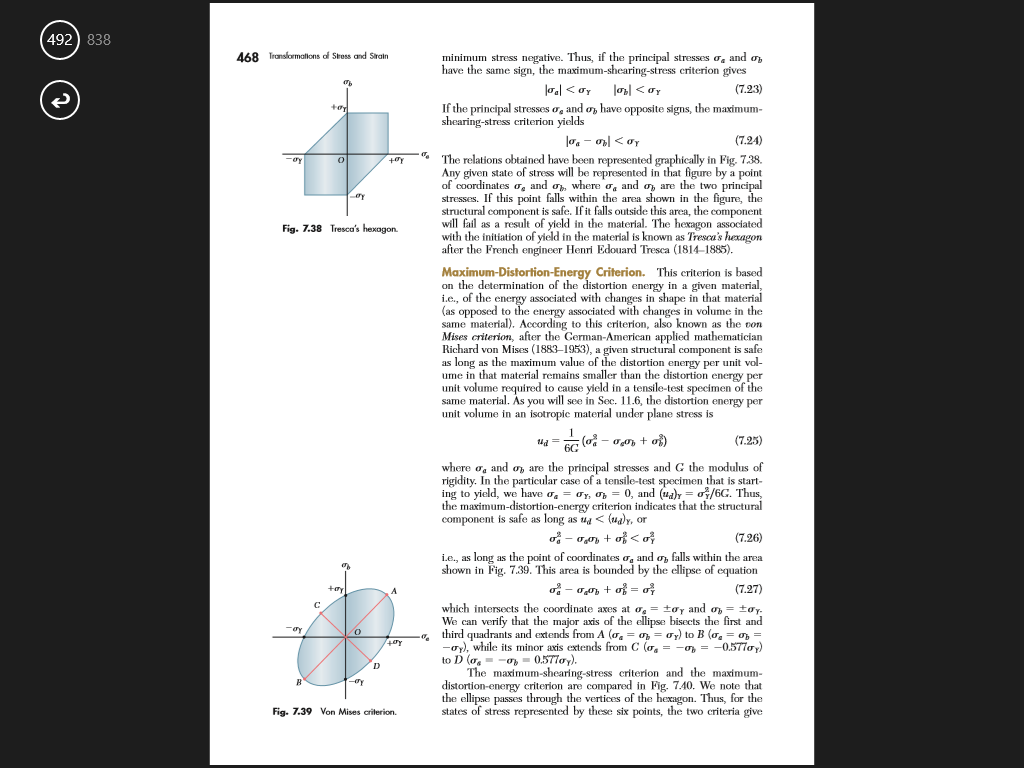 where σa and σb are the principal stresses and G the modulus of rigidity. 

In the particular case of a tensile-test specimen that is starting to yield, we have σa= σY, σb=0, and (ud)Y = σY 2/6G. 

Thus, the maximum-distortion-energy criterion indicates that the structural component is safe as long as , ud ‹ (ud)Y, or
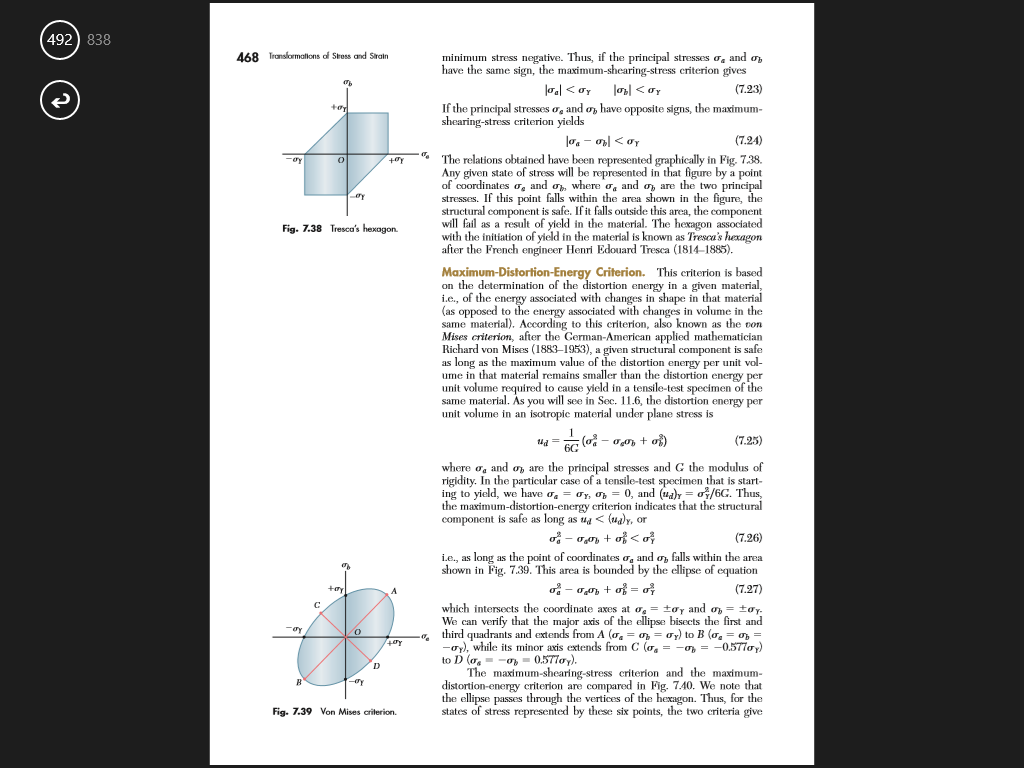 Maximum-Distortion-Energy Criterion
i.e., as long as the point of coordinates σa and σb falls within the area shown in Fig. 7.39. This area is bounded by the ellipse of equation
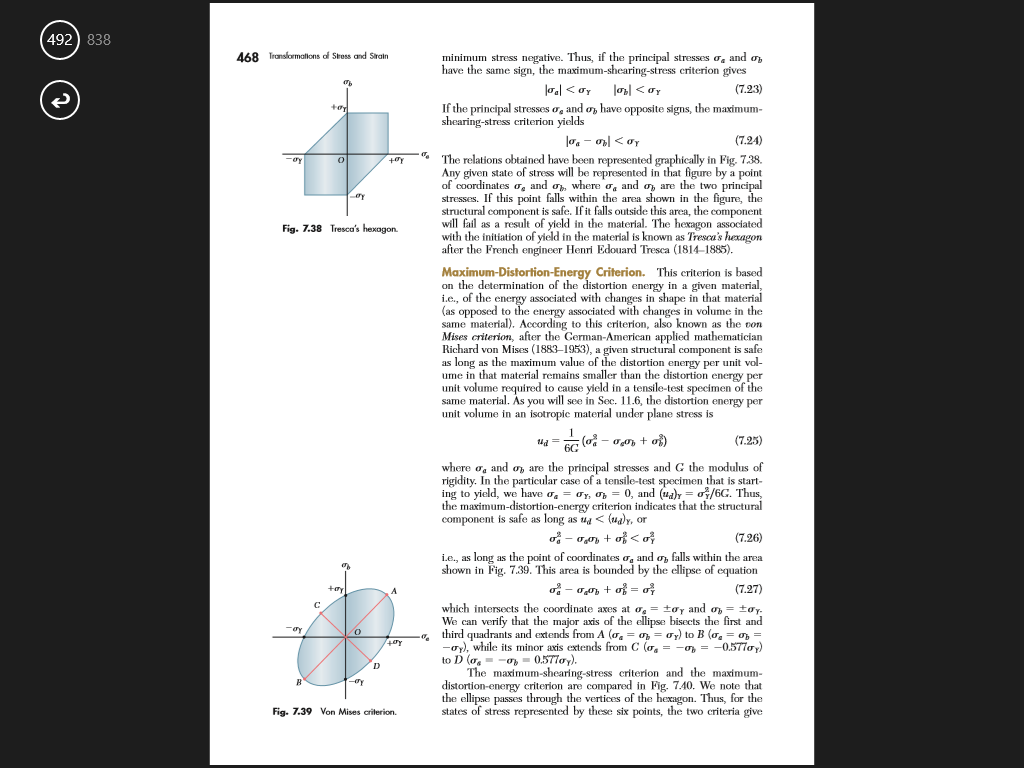 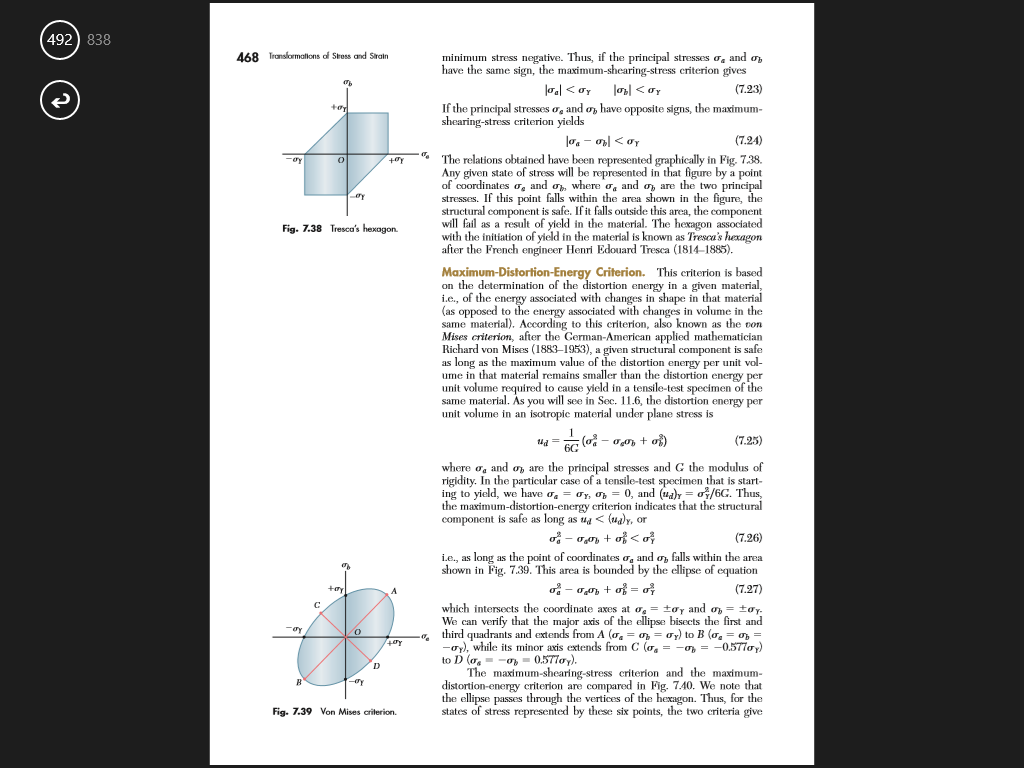 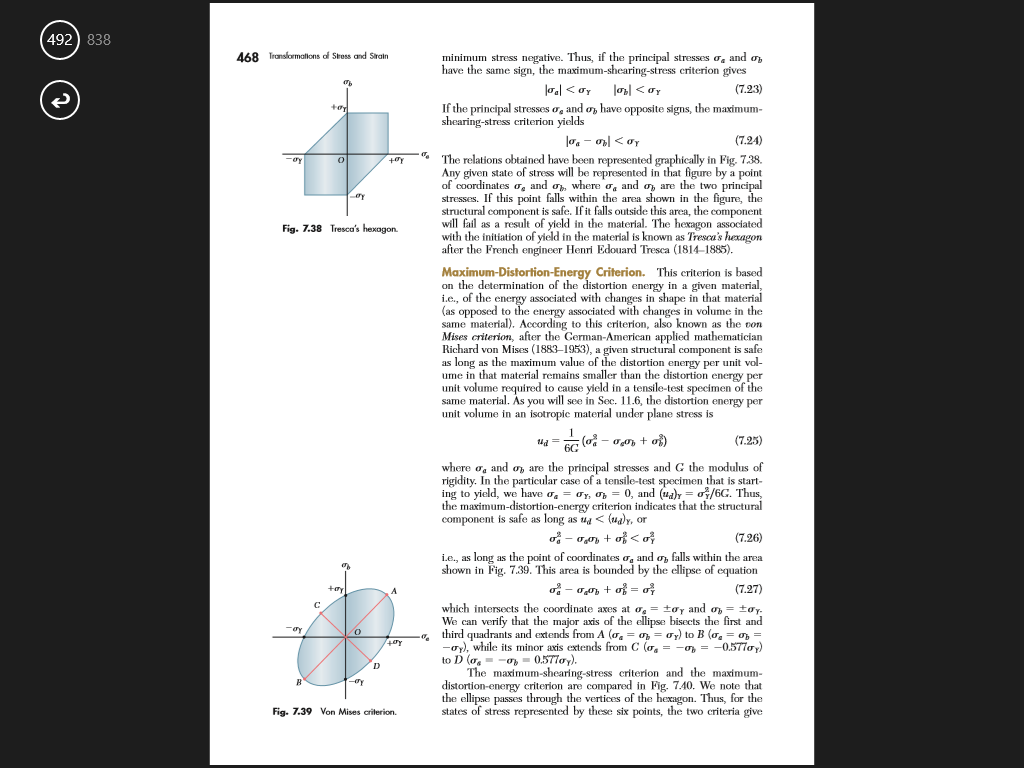 Fracture Criteria For Brittle Materials Under Plane Stress
Brittle materials are characterized by the fact that, when subjected to a tensile test, they fail suddenly through rupture—or fracture—without any prior yielding.

 When a structural element or machine component made of a brittle material is under uniaxial tensile stress, the value of the normal stress that causes it to fail is equal to the ultimate strength sU of the material as determined from a tensile test, since both the tensile-test specimen and the  element or component under investigation are in the same state of stress. 

However, when a structural element or machine component is in a state of plane stress, it is found convenient to first determine the principal stresses sa and sb at any given point, and to use one of the criteria indicated in this section to predict whether or not the structural element or machine component will fail.
Maximum-Normal-Stress Criterion
According to this criterion, a given structural component fails when the maximum normal stress in that component reaches the ultimate strength sU obtained from the tensile test of a specimen of the same material. Thus, the structural component will be safe as long as the absolute values of the principal stresses sa and sb are both less than sU:
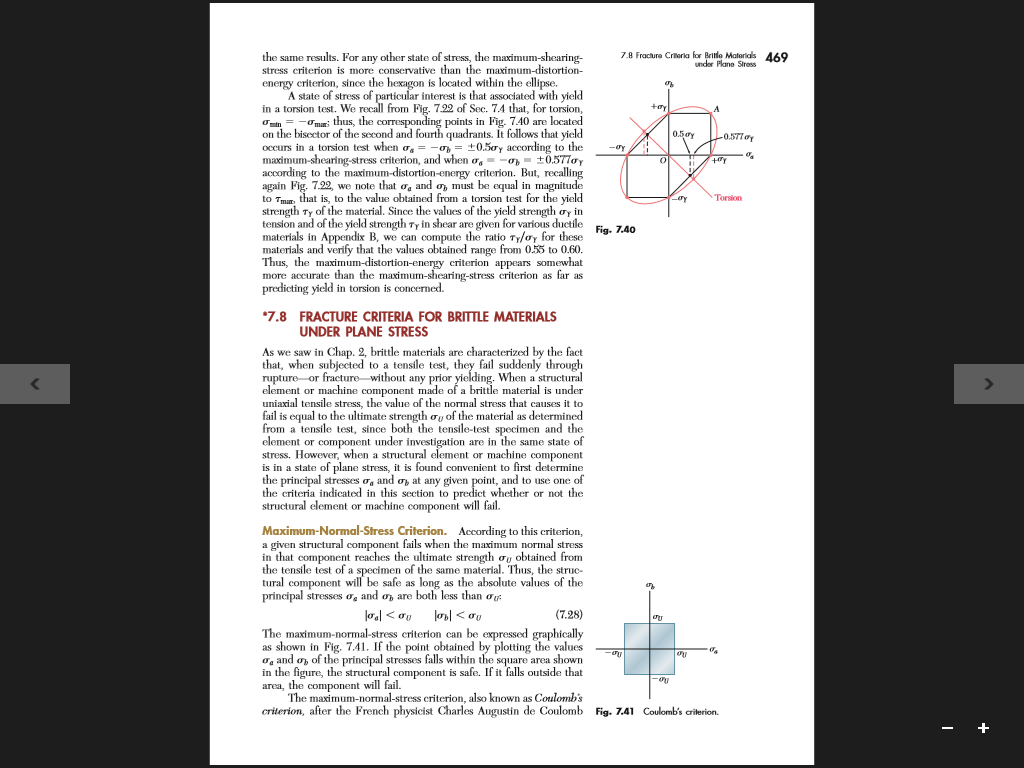 The maximum-normal-stress criterion, also known as Coulomb’s criterion, after the French physicist Charles Augustin de Coulomb (1736–1806), suffers from an important shortcoming, since it is based on the assumption that the ultimate strength of the material is the same in tension and in compression.

 Because of the presence of flaws in the material, such as microscopic cracks or cavities, which tend to weaken the material in tension, while not appreciably affecting its resistance to compressive failure. Besides, this criterion makes no allowance for effects other than those of the normal stresses on the failure mechanism of the material.
Mohr’s Criterion
This criterion, suggested by the German engineer Otto Mohr, can be used to predict the effect of a given state of plane stress on a brittle material, when results of various types of tests are available for that material.
Maximum-normal-strain criterion
Another failure criterion known as the, or Saint- Venant’s criterion, was widely used during the nineteenth century.

 According to this criterion, a given structural component is safe as long as the maximum value of the normal strain in that component remains smaller than the value PU of the strain at which a tensile test specimen of the same material will fail